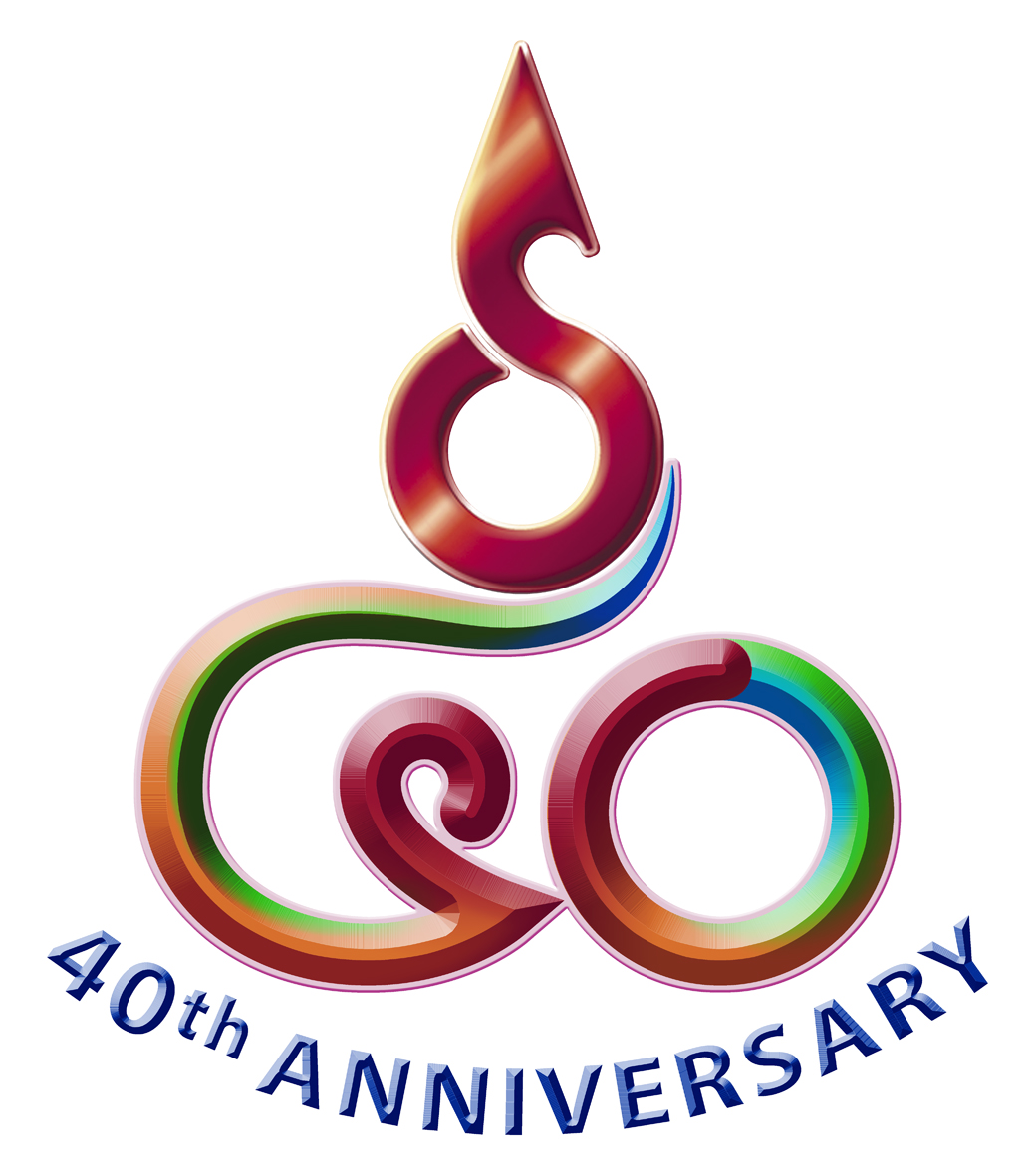 ระบบกำจัดมลพิษทางอากาศ ; รา, แบคทีเรีย, ไวรัส, PM2.5, ไอสารเคมีก่อมะเร็ง ประเภทต่างๆ เช่น HEPA, Electrostatic, UV Lamp, UV Blower, Formalin, Ozone,	H2O2, Plasma Technology
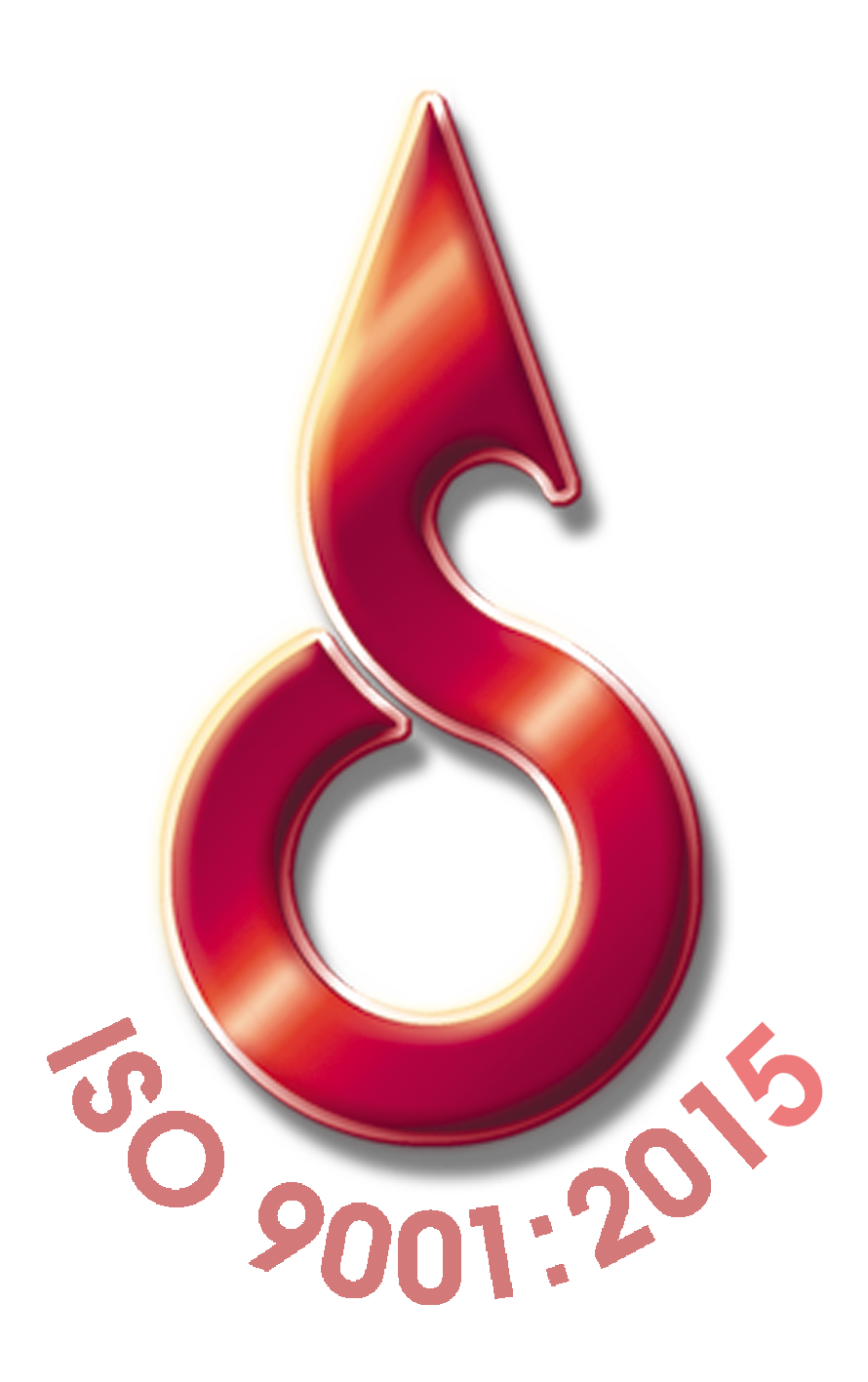 1
I. อนุภาคขนาดเล็ก < 2.5 ไมครอน
ไม่มีชีวิต
 มีชีวิต (รา, แบคทีเรีย, ไวรัส)
2
II. แก๊สและไอสารเคมี / สารก่อมะเร็ง(Gas & Vapour)
3
III. อันตราย หรือ ปัญหาของมลพิษ
3.1	อนุภาค (Particle) ทั้งของแข็งและของเหลว
	ไม่มีชีวิต ขนาด < 2.5 ไมครอน	ระบบทางเดินหายใจ, ปอด, แผงวงจรไฟฟ้า ฯลฯ
	มีชีวิต รา, แบคทีเรีย, ไวรัส	สาเหตุของโรคหลายๆประเภท
3.2	แก๊สและไอสารเคมี ; ต่อสิ่งที่มีชีวิต
	เป็นสาเหตุของโรคต่างๆ เช่นโรคมะเร็ง
	เครื่อง, อุปกรณ์, แผงวงจรไฟฟ้า ฯลฯ
4
IV. ระบบกำจัดมลพิษแพร่กระจายทางอากาศ
4.1	ประเภทเป็นอนุภาคไม่มีชีวิต
4.2	ประเภทเป็นอนุภาคมีชีวิต
4.3	ประเภทเป็นแก๊ส และ Solvent
5
V. รายละเอียดหลักการ, เทคโนโลยี ; การลดปริมาณจุลชีพแพร่กระจายในห้องปฏิบัติการจุลชีววิทยา และ Clean Room ประเภทต่างๆ
5.1	อนุภาคไม่มีชีวิตและมีชีวิต
Electrostatic Type
Fiber (HEPA) Type
6
V. รายละเอียดหลักการ, เทคโนโลยี ; การลดปริมาณจุลชีพแพร่กระจายในห้องปฏิบัติการจุลชีววิทยา และ Clean Room ประเภทต่างๆ
5.2	อนุภาคมีชีวิต
Electrostatic, Fiber (HEPA)
Gas / Vapour, Rays, Plasma
7
V. รายละเอียดหลักการ, เทคโนโลยี ; การลดปริมาณจุลชีพแพร่กระจายในห้องปฏิบัติการจุลชีววิทยา และ Clean Room ประเภทต่างๆ
5.3	แก๊สและไอสารเคมี
Activated Charcoal
Chemical Reaction
8
V. รายละเอียดหลักการ, เทคโนโลยี ; การลดปริมาณจุลชีพแพร่กระจายในห้องปฏิบัติการจุลชีววิทยา และ Clean Room ประเภทต่างๆ
Electrostatic แบ่งเป็น
แผ่นกรองไฟฟ้าสถิต (Electrostatic Filter)
ตัวรวบรวมฝุ่นไฟฟ้าสถิต (Precipitator)
9
V. รายละเอียดหลักการ, เทคโนโลยี ; การลดปริมาณจุลชีพแพร่กระจายในห้องปฏิบัติการจุลชีววิทยา และ Clean Room ประเภทต่างๆ
แผ่นกรองไฟฟ้าสถิต (Electrostatic Filter)
+
+
+
+
+
+
+
+
+
+
10
V. รายละเอียดหลักการ, เทคโนโลยี ; การลดปริมาณจุลชีพแพร่กระจายในห้องปฏิบัติการจุลชีววิทยา และ Clean Room ประเภทต่างๆ
ตัวรวบรวมฝุ่นไฟฟ้าสถิต (Precipitator)
+
+
+
+
+
+
+
+
+
+
+
+
+
+
+
+
+
+
+
+
+
11
หลักการกำจัดอนุภาคมีชีวิตหรือไม่มีชีวิต ถูกเติมประจุบวกหรือลบ แล้วถูกจับให้ยึดติดกับแผ่นกรองหรือตัวรวบรวมฝุ่นไฟฟ้าสถิต
12
Gas and Vapour
H2O2 , O3 , Cl2
Formalin
13
หลักการกำจัดเป็น Toxicity ต่อ Living Cellในส่วน Protein หรือ DNA, RNA,การสังเคราะห์ หรือ Cell wall ของ Cell สิ่งมีชีวิต
14
ข้อควรระวังในการใช้เครื่องผลิต Ozone
Ozone Generator/Producer
ข้อควรรู้ 
Toxicity ต่อ cell สิ่งมีชีวิตโดยเฉพาะประสาทรับรู้กลิ่น 
และทางเดินหายใจ
ข้อห้าม
เมื่อเปิดใช้ต้องไม่มีผู้คนและสัตว์เลี้ยง
15
Plasma & Active FormH+ , O2 , OH-
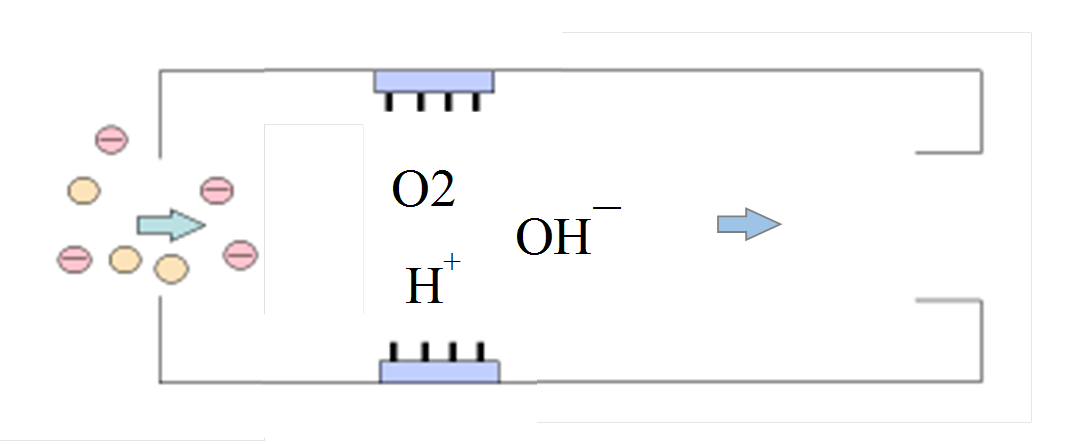 O2
16
หลักการกำจัดโครงสร้างสิ่งมีชีวิตผิดปกติไปทำให้ไม่สามารถมีชีวิตอยู่ได้
17
Ray ; รังสีที่มีผลต่อสิ่งมีชีวิตเช่น Gamma , UV Ray
18
UV Ray เป็นรังสีที่ในอดีต และ ในปัจจุบันบาง Application ใช้ในการทำลายเชื้อโรค
19
หลักการกำจัดจะมีผลต่อ DNA ของสิ่งที่มีชีวิตทำให้แบคทีเรียไม่สามารถดำรงชีวิตต่อไปได้
20
ข้อควรรู้ในการใช้ UV Light/Device (with blower)
ทำให้ DNA ของ cell สิ่งมีชีวิต Mutate และถ้ามากพอจะทำลาย DNA
ประโยชน์  ลดปริมาณจุลชีพ
ขีดจำกัด  ลำแสงมีอำนาจทะลุทะลวงต่ำมาก
ข้อเสีย
กรณี UV Lamp ฆ่าเชื้อเฉพาะที่
กรณี UV  Device ทำให้ Air Pattern เกิด Turbulence
* อนุภาคมีชีวิตเปลี่ยนเป็นไม่มีชีวิต (ไม่ได้ลดปริมาณอนุภาค)
21
Fiber FiltrationHEPA , VEPA , ULPA0.3 um, 0.1 um, 0.1 um
22
หลักการ Filter/HEPA Technology
โครงสร้างของ Fiber เช่น HEPA Filter
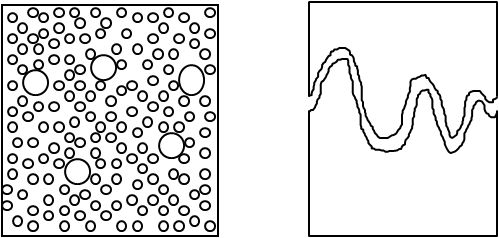 Pore Size 0.3 micron
Efficiency 99% - 99.9997%
23
ประสิทธิภาพของ HEPA Filter
ขนาดของ Pore Size
   จำนวนของ Pore Size
   ความคดเคี้ยวภายในช่อง Pore Size
24
ทฤษฎีของการดักจับ Particle
STRAINING
   DIFFUSION
   IMPINGEMENT
25
พัฒนาการของ Air Cleaner/Purifier 
ระบบ HEPA Filter
Commercial Type
Scientific/Medical/Industrial Type
26
UV Blower
vs
Room Air Cleaner
(Biosafety Head Unit)
27
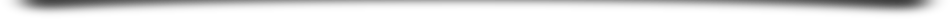 UV Blower        Room Air Cleaner
(Rays	)		(HEPA)
1. ลดปริมาณจุลชีพ	<50%		100    Per Cycle
2. ลดปริมาณอนุภาค 	  NO			 YES    (PM 1.0-2.5)
28
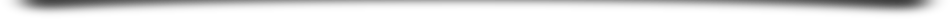 UV Blower          Room Air Cleaner
3. อันตราย		    ต่อผู้ปฏิบัติงาน /	YES			 NO
    HEPA Filter
4. การบำรุงรักษา /		บ่อย			 นานกว่า
    ตรวจสอบ
29
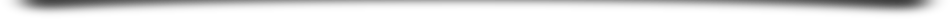 Thank You
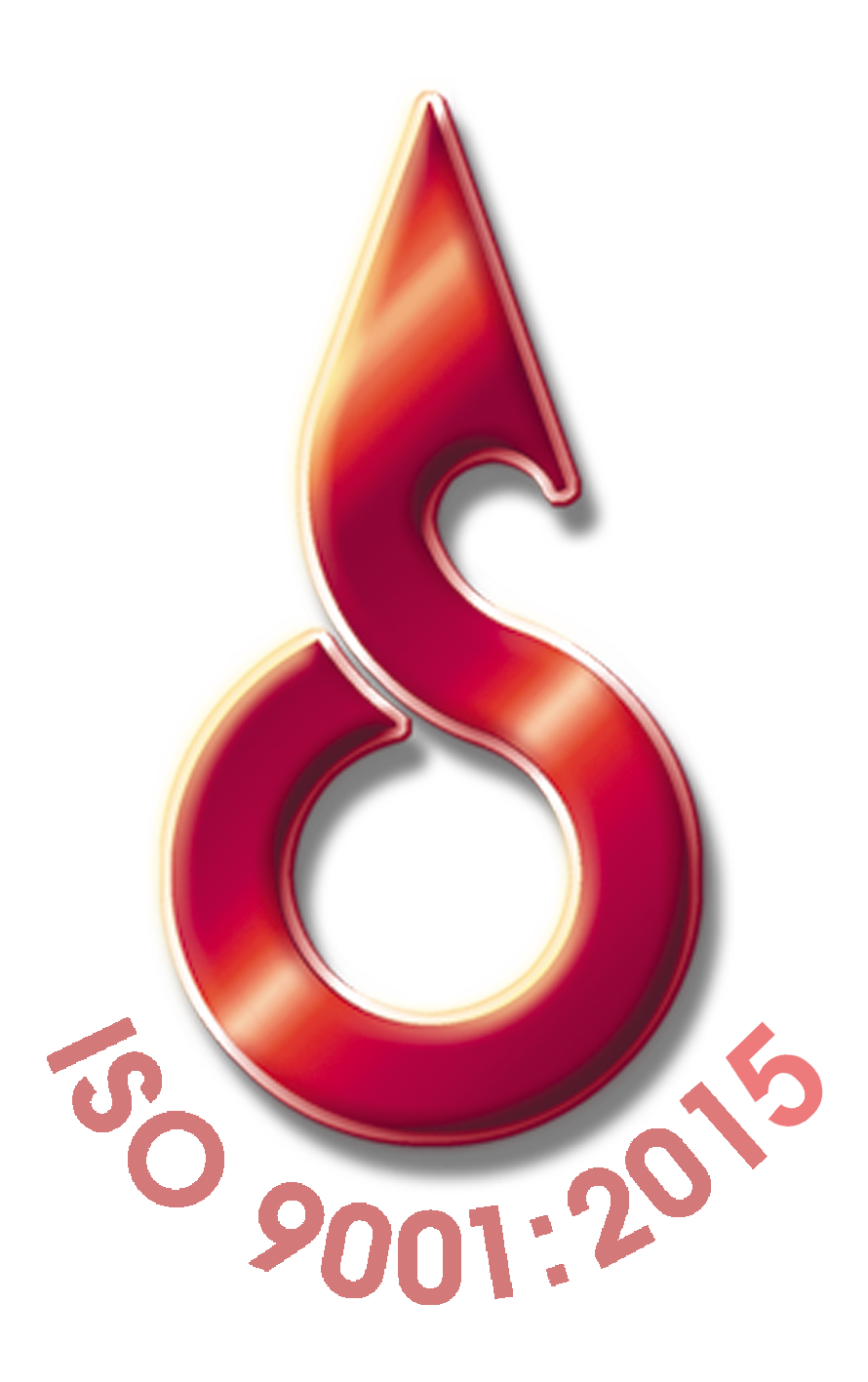 30